MONROY ABOGADOS, S. C.
COVID EN LA NEGOCIACIÓN INTELIGENTE. 
REESTRUCTURACIÓN DE CRÉDITOS EMPRESARIALES
           ACREEDOR Y/O DEUDOR											
                                                                                     
														 AGOSTO 20, 2020
BIENVENIDA
HOLA SOY VICTOR MONROY, DIRECTOR DE MONROY ABOGADOS, EN DONDE SOMOS ESPECIALISTAS EN NEGOCIACIÓN Y LITIGIO INTELIGENTE.

RECUERDEN SEGUIRNOS EN NUESTRAS REDES SOCIALES EN LAS QUE NOS ENCONTRARAN COMO MONROY ABOGADOS SC.

PARA QUE NOS CONOZCAS MÁS ENTRA A NUESTRA PÁGINA WEB, www.monroyabogados.com.mx DESDE NOS PODRÁN ENVIAR CORREOS ELECTRÓNICOS O WHATSAPP
CONSIDERACIÓNES PREVIAS
CONCURSO MERCANTIL. (PRIVADO)

ACTUAR DEL BUENA FE, ¿PUEDO ESPERAR QUE EL OTRO LO HAGA DE BUENA FE?.

CONSERVA LIQUIDEZ, ES EL OXÍGENO DE LA EMPRESA.

FINANCIERAMENTE REALMENTE, LA EMPRESA PUEDE CONTINUAR.
PIVOTEAR 
AHORROS SIN SACRIFICAR CALIDAD
RESTRICCIONES
SOLUCIONES
NEGOCIACIÓN INTELIGENTE – CONTRATO DE TRANSACCIÓN, RATIF. NOTARIO O CORREDOR.

MEDIACIÓN 
PÚBLICA
PRIVADA

ARBITRAJE 

JUDICIAL
PLANEACIÓN DEL ACREEDOR Y DEL DEUDOR
CONOCER EL ASUNTO
CONTRATOS Y ANEXOS
PAGARÉS
ESTADOS FINANCIEROS

 VIABILIDAD DE LA EMPRESA 


 QUE PUEDO Y NO OFRECER CON PARÁMETROS
PORQUÉ LO ACEPTARÍA
NEGOCIACIÓN INTELIGENTE DEL ACREEDOR
CONOCER AL DEUDOR Y EL CRÉDITO OTORGADO. 
REALMENTE NOS PODRÁ PAGAR SIN NUESTRO APOYO
PODEMOS APOYAR PARA LOGRAR EL PAGO
ESA EMPRESA VA A CERRAR Y TENEMOS QUE RECUPERAR LO ANTES POSIBLE.
NEGOCIACIÓN INTELIGENTE DEL DEUDOR
REVISIÓN PREVIA

PUEDE HACERLO SOLO, PIERDO OBJETIVIDAD, CONTRATAR UN EXPERTO

IDENTIFICAR EL PROBLEMA.(SOLO COVID) 

REDUCIR GASTOS 	SALARIOS 	PRESTACIONES 	EMPLEADOS 	RENTA 

PIVOTEAR EL NEGOCIO.

AUMENTO DE CAPITAL.

MODIFICAR 		PLAZO	TASA		GARANTÍAS		DIVISAS  a Pesos ó Máximo
CLASIFICA DE LAS CUENTAS POR COBRAR
MONTO.

CLIENTE EN PELIGRO DE QUIEBRA O SER ILOCALIZABLE. 

CLIENTE QUE SE PRENTENDE CONSERVAR.

GARANTÍAS PREVIAS O FUTURAS.

POSIBILIDAD DE ACCIONES PENALES
CLASIFICA DE LAS CUENTAS POR PAGAR
LAS URGENTES SON LAS QUE PERMITAN LA CONTINUIDAD CONTANDO CON LIQUIDEZ Y PRODUCCIÓN DE BIENES Y SERVICIOS. 

CUMPLIR AL CLIENTE, PARA RECIBIR EL PAGO Y CONSERVAR BUEN NOMBRE.

PROVEEDORES, UNOS SON MÁS IMPORTANTES QUE OTROS. PERO CON TODOS DEBEMOS NEGOCIAR. 

BANCOS, SOFOMES, ALMACENES GENERALES DE DEPÓSITOS, EVITAR SITUACIÓNES PENALES
 USO DEL CRÉDITO QUE SE LE DIO AL DINERO
GARANTÍAS PERSONALES.
POSICIONES DEL ACREEDOR
LOGRARÉ UNA NEGOCIACIÓN INTELIGENTE

CUÁL ES.- LOS PARÁMETROS QUE TENGO 

EL MONTO DEL ADEUDO ES ALTO/MEDIO/BAJO.

NO SE TIENE INTERÉS EN EL DEUDOR.

EL DEUDOR HA SIDO UN BUEN CLIENTE Y QUIERO QUE SIGA SIÉNDOLO. 

PUEDO ESPERAR EL PAGO SIN AFECTAR SENSIBLEMENTE MI ECONOMÍA.

URGE COBRAR LO ANTES POSIBLE.
POSICIONES DEL DEUDOR
QUE VA A LOGRAR UNA NEGOCIACIÓN INTELIGENTE.

CUÁLES SON LOS PARÁMETROS QUE TENGO DE UNA NEGOCIÓN INTELIGENTE.

EL ACREEDOR ES UN BANCO.

SE LE PROPORCIONÓ INFORMACIÓN FIDEDIGNA.

EL CRÉDITO SE UTILIZÓ PARA LO SOLICITADO.

DE QUÉ TIPÓ SON LAS GARANTÍA, ADEMÁS DE LA EMPRESA SE TIENEN PERSONALES?
POSICIONES DEL DEUDOR
EL ACREEDOR ES UN PROVEEDOR / CLIENTE.

IMPORTANCIA DEL PROVEEDOR  / CLIENTE.

IMPORTANCIA DEL ADEUDO.

POSIBILIDAD DE DEVOLUCIONES.
POSICIONES DEL DEUDOR
NECESITO CAPITAL DE TRABAJO PARA SEGUIR PRODUCIENDO/VENDIENDO.

NECESITO UNA QUITA DE CAPITAL.

NECESITO UNA QUITA DE INTERESES.

NECESITO UNA QUITA DE AMBAS.

NECESITO AMPLIAR EL PLAZO.

¿PUEDO OFRECER ALGO A CAMBIO? 

 PONIÉNDOME EN LOS ZAPATOS DEL OTRO, ¿PORQUÉ ACEPTARÍAN MI PROPUESTA?
NEGOCIACIÓN INTELIGENTE
QUITAS DE CAPITAL Y/0 INTERESES.

 BUSCAR OTRO BANCO.

 GARANTÍA RELACIONADAS A VENTAS FUTURAS.

DEVOLUCIONES

OFERTAS 

VENTA DE ACTIVOS OCIOSOS
PROCEDIMIENTOS JUDICIALES
NEGOCIAR HASTA ANTES DE APROBADO EL REMATE

JUICIO EJECUTIVO MERCANTIL.

ESPECIAL HIPOTECARIO.

EMBARGO PRECAUTORIO.

REMATE, PRECIO MUY BAJO. VENTA DE BIEN EMBARGADO.

CARPETA DE INVESTIGACIÓN 112 LGIC Y 98 LGRAL. DE ORG. Y ACT. AUXILIARES DE CRÉDITO
DEFENSA COVID
ES POSIBLE DEMANDAR POR EJEMPLO LA REDUCCIÓN DE INTERESES, LA AMPLIACIÓN DEL PLAZO DE PAGO, NO PAGO DE RENTAS, ETC. 

SI ME DEMANDAN, PUEDO DEFENDERME PIDIENDO LO SEÑALADO EN EL PUNTO ANTERIOR.

CASO FORTUITO Y FUERZA MAYOR.

TEORÍA DE LA IMPREVISIÓN NO TODOS LOS ESTADOS LA REGULAN. 

REQUISITOS DE PROCEDENCIA. SE TIENE QUE PROBAR LA AFECTACIÓN DEL COVID Y EN QUE FORMA NOS AFECTÓ.
DEFENSA COVID
QUÉ PUEDE ORIGINAR.

REDUCCIÓN DE INTERESES.

REDUCCIÓN DE PAGO DE RENTAS, MAQUINARIA, CASAS, OFICINAS, BODEGAS, 

AMPLIACIÓN DEL PLAZO.

INCREMENTO DE PRECIO (CONSTRUCCIÓN) 

RESCISIÓN SIN RESPONSABILIDAD DEL CONTRATO
MONROY ABOGADOS, S. C.
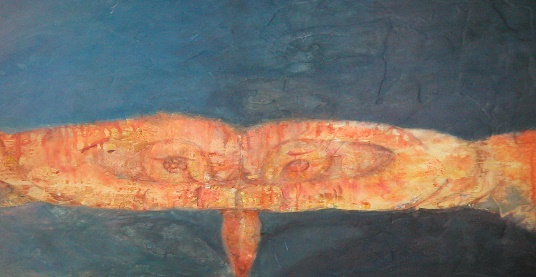 Para más información, estamos en contacto a través de nuestras nuestra página web, desde donde nos pueden enviar correos electrónicos y whatasapp, así como las redes sociales, en donde nos encontrará como Monroy Abogados SC
RECUERDEN SUSCRIBIRSE.

http://monroyabogados.com.mx                           558-046-1841
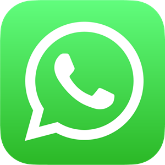 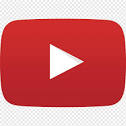 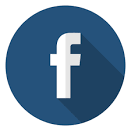